XRN5533 – February 23 Major Release - Status Update
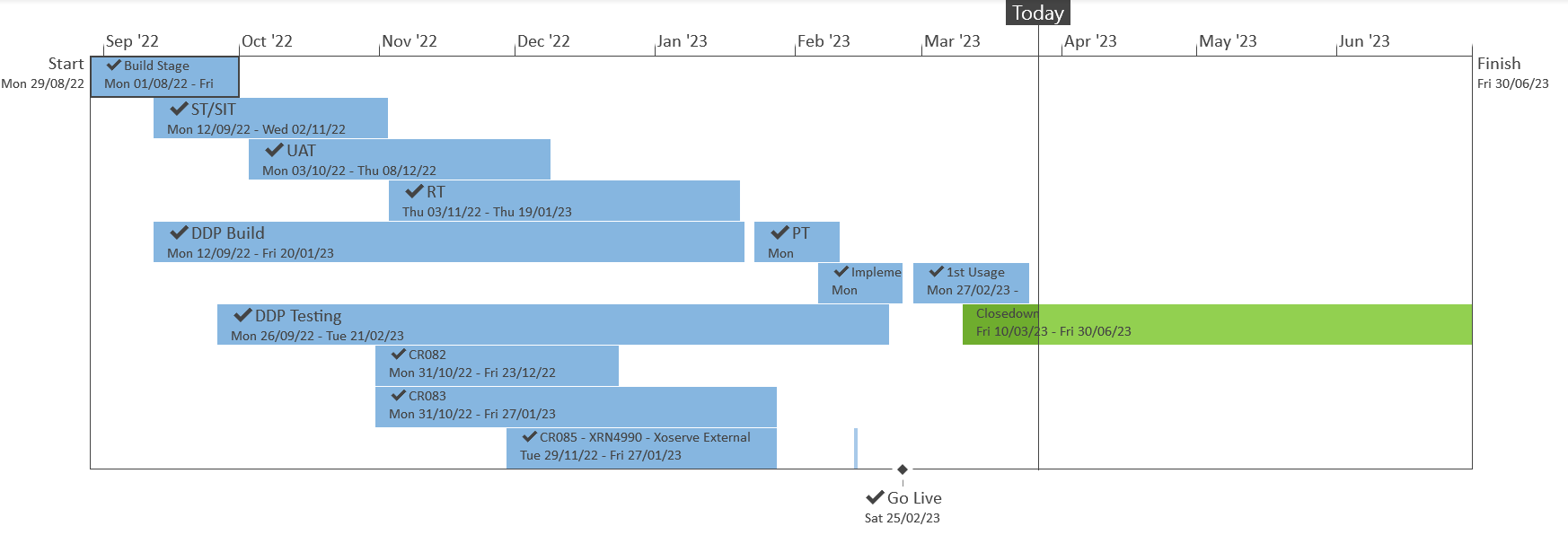 Overdue
At Risk
Complete
On Track
Slide updated on 28th March 2023